Autonomous Index Tuning
Bailu Ding
Microsoft Research
AIDB@VLDB 2020
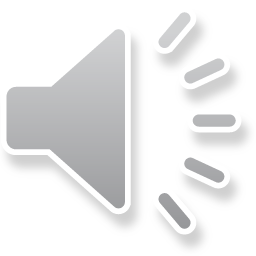 Index Tuning
Building the right indexes is critical for database performance
Example: select * from R, S where R.a = S.a
Index tuning: Recommend the best set of indexes for a database given a workload
Workload: A set of query instances and their importance
Total cost: 750
Total cost: 410
200
Hash Join
300
Nested Loop Join
250
200
200
10
Table Scan
Table Scan
Table Scan
Index Seek
R
S
S
Index on R
2
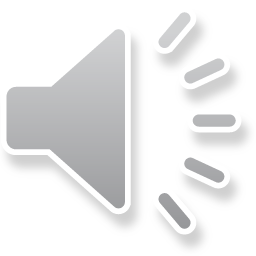 Problem Formulation
3
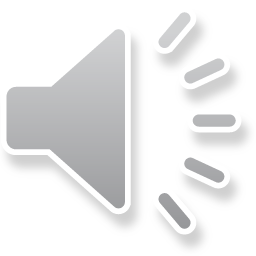 Prior Work
Database tuning advisor (DTA) [1]
Identify the set of candidate indexes given the workload
Search different combinations of candidate indexes to find the best index configuration
Use ‘what-if’ API to estimate query plan cost under a set of indexes w/o creating the indexes using the optimizer’s cost model 
Support additional constraints, such as storage constraint
DTA has been shipped with Microsoft SQL Server
Widely used in other commercial databases
[1] Agrawal, S., Chaudhuri, S., et al, Database tuning advisor for Microsoft SQL Server 2005.
SIGMOD 2005
4
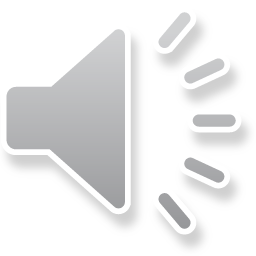 Scenario: Index Tuning
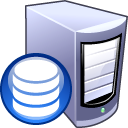 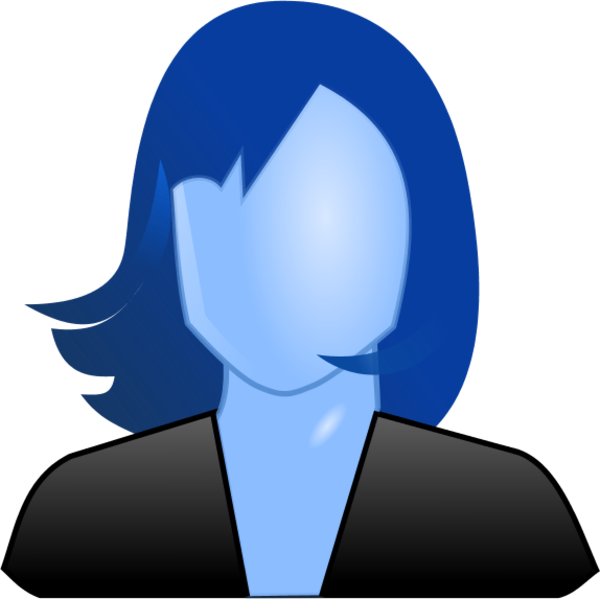 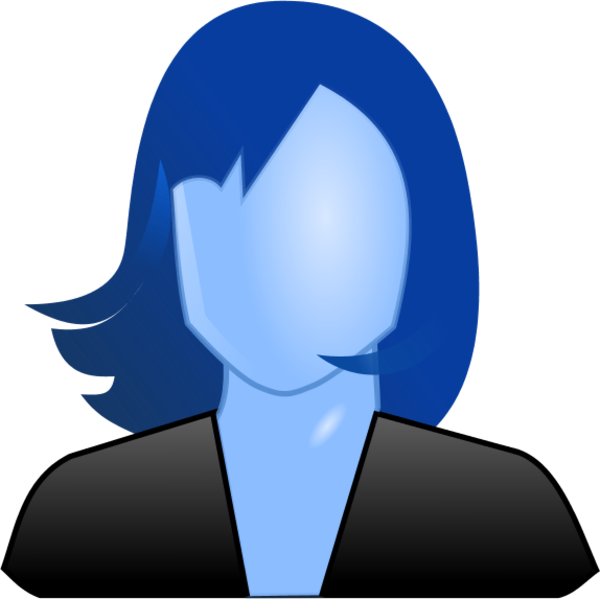 R’
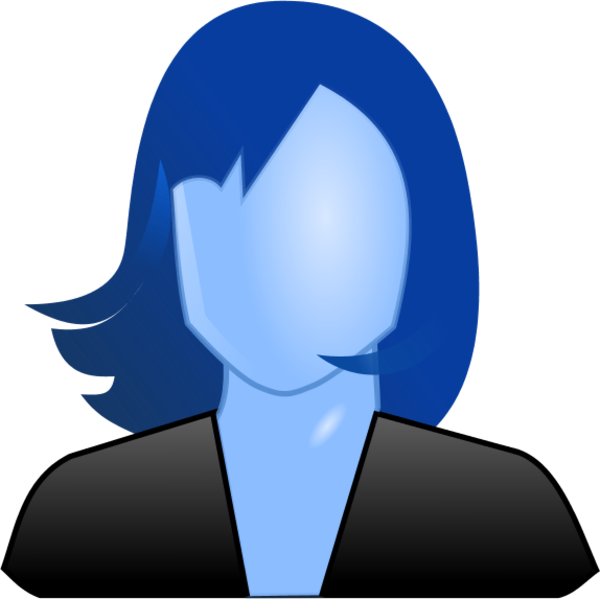 W
Index Tuning 
Tool
R
Analyze recommendations
Analyze workload
Observe and diagnose
Implement R’
DBA plays a central role in index tuning
5
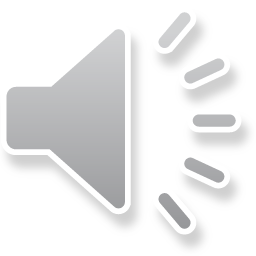 Autonomous Index Tuning in the Cloud
Goal: Continuously recommend and implement indexes over time for a database in the cloud
A closed-loop index tuning solution with minimal human intervention [2]
Not every database has a DBA
Reduce overhead of manual investigation
[2] Das, S., Grbic, M., et al. Automatically indexing millions of databases in Microsoft Azure SQL
database. SIGMOD 2019
6
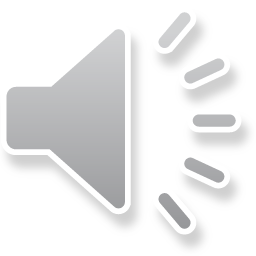 Scenario: Autonomous Index Tuning
Recommendations (R)
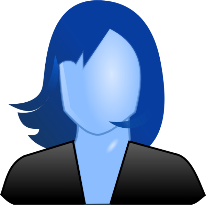 Index tuning
Reports
Server feedback
Implement R
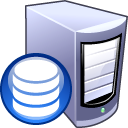 When to tune, what to tune, tuning parameters and constraints
Validation
A/B Tests
Exec stats
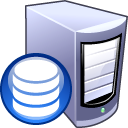 Revert R’
Exec stats, query store, other telemetry
Continuous monitoring, alerting, invocation
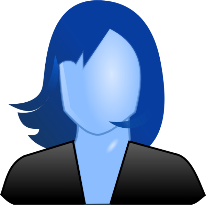 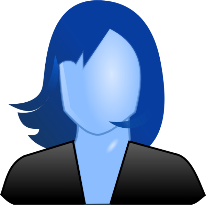 Constraints
7
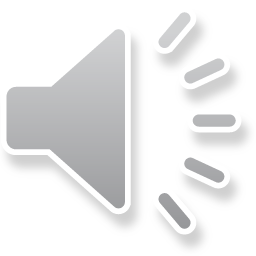 Results
Query Regressions Are Real
Estimated to be cheaper,
but turns out to be 10x slower!
Execute TPC-DS queries under different index configurations
Compare plan pairs of the same query
TPC-DS: ~20% plan regresses with improved estimated cost
8
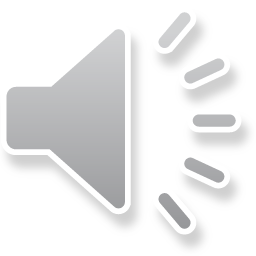 Challenges and Opportunities
Query regressions create disruptions for database performance and often require manual investigation
The major roadblock for autonomous index tuning
Research challenge
How to recommend indexes to improve query execution cost without causing query regressions?
Opportunities in the cloud
Observe aggregated query execution statistics
Collect additional execution statistics with extra resources
9
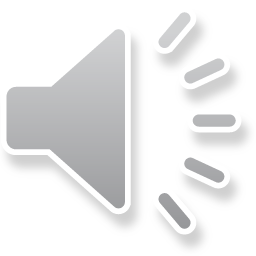 Overview: Autonomous Index Tuning
How to improve index recommendation quality without causing query regressions with execution statistics?
Ding, B., Das, S., et al. AI meets AI: Leveraging query executions to improve index recommendations. SIGMOD 2019
How to cope with the case where execution statistics is scarce?
Ma, L., Ding, B., et al. Active Learning for ML Enhanced Database Systems. SIGMOD 2020
10
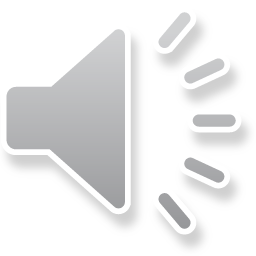 Problem Formulation
11
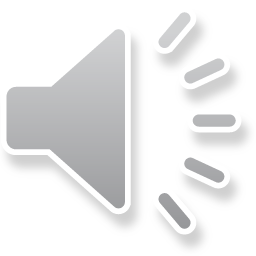 Prior Work: Query Plan Cost Estimation
[3] Li, Jiexing, et al. "Robust estimation of resource consumption for SQL queries using statistical
techniques." VLDB 2012
12
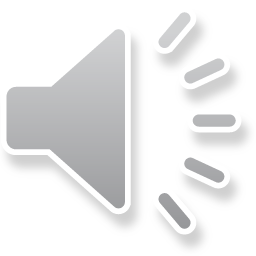 IsRegress Using Query Estimated Cost
13
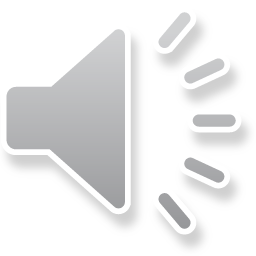 Why is ML-based Cost Estimate Bad
14
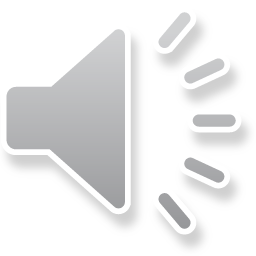 AI meets AI: Leveraging Query Executions to Improve Index Recommendations
15
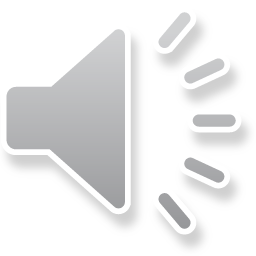 Predict IsRegress Over 15 Workloads
Reduce up to 12x errors in F1 score
16
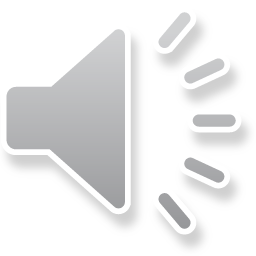 End-to-end Index Recommendation on TPC-DS
More improvement with less regressions
17
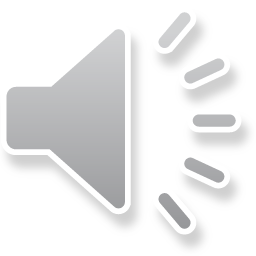 When ML Model Meets New Data
Randomly split data by plan pairs, queries, and databases
Prediction performance degrades as the training and test data becomes more mismatched
18
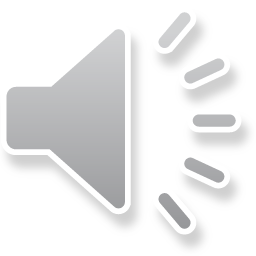 Need for Adaptation
New data distribution is unavoidable in the cloud
New queries executed on existing databases
New applications and databases deployed
ML models need to adapt to the new data distribution
19
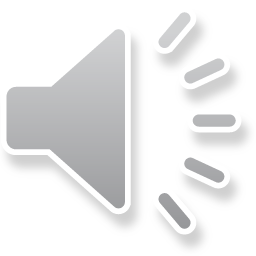 Adapt Models to New Data
Passive data collection: Observe execution statistics on the target database
No additional overhead for acquiring data
Subject to the queries executed on the database
Skew towards the optimizer’s biases, i.e., optimizer’s ‘best’ plans
Actively collect data for the target database
Acquire labels on a replica without impacting the normal operation
Challenge: How to choose the data to acquire labels that best improve the model’s performance with a given resource budget?
20
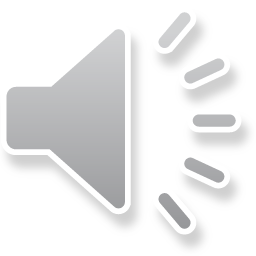 Active Data Collection Platform
Make Prediction
ML Model
Production
Database
Index tuning component
Model
New Labels
Replica
ADCP
User
Selected Unlabeled Data
Budget
New Labels
21
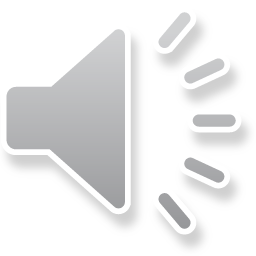 Active Data Collection Platform
Collecting data to improve the model’s performance for all unknown data is infeasible
Key insight: The target test data set can be derived for index tuning
Sets of indexes and the corresponding plans explored during index tuning
22
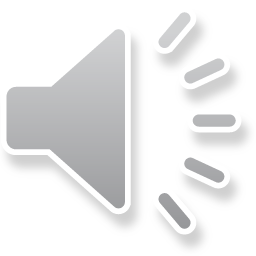 Holistic Active Learning
Goal: Select the best set of training data from a pool of unlabeled data to improve ML models’ prediction performance
Prior work: Active learning
Data with more uncertainty is more valuable to label
New challenges
Robust: Noisy uncertainty signal under significant distribution shift
Cost-sensitive: Drastically different labelling costs, especially with index creations
Batch-friendly: Collecting a batch of data before retraining the model
23
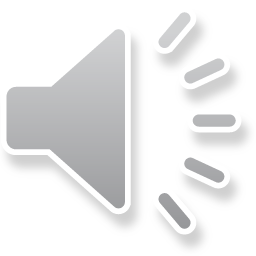 Holistic Active Learner (HAL)
Biased sampling to compensate noisy signals



Cost weighting: Combine the cost of labeling and the value of the data
Reduce redundancy when sampling a batch of data
w(x)
24
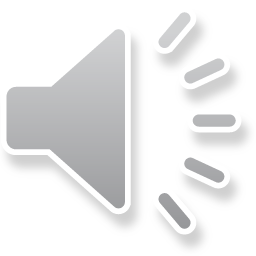 Results: IsRegress Prediction
0.32
75%
~100 Queries
Less than 5% of the unlabeled data
Budget: 50x average
query cost per iteration
25
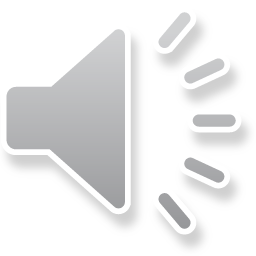 Takeaways
Indexing tuning is crucial for database performance
Query regression is a big challenge for autonomous index tuning
Recommend indexes without causing query regressions using ML
AI Meets AI: Prevent recommending indexes that can cause query regressions with ML-based classifiers
Active Data Collection Platform: Adapt ML models to new data distributions by actively acquiring additional training data
Other related work
Ding, B., Das, S., et al. Plan stitch: harnessing the best of many plans. VLDB 2018
Bailu Ding
badin@microsoft.com
26
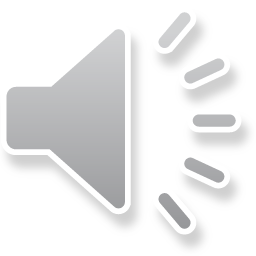